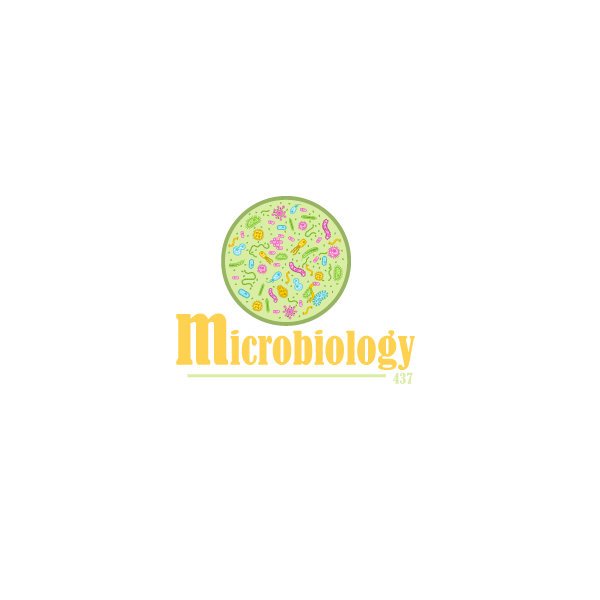 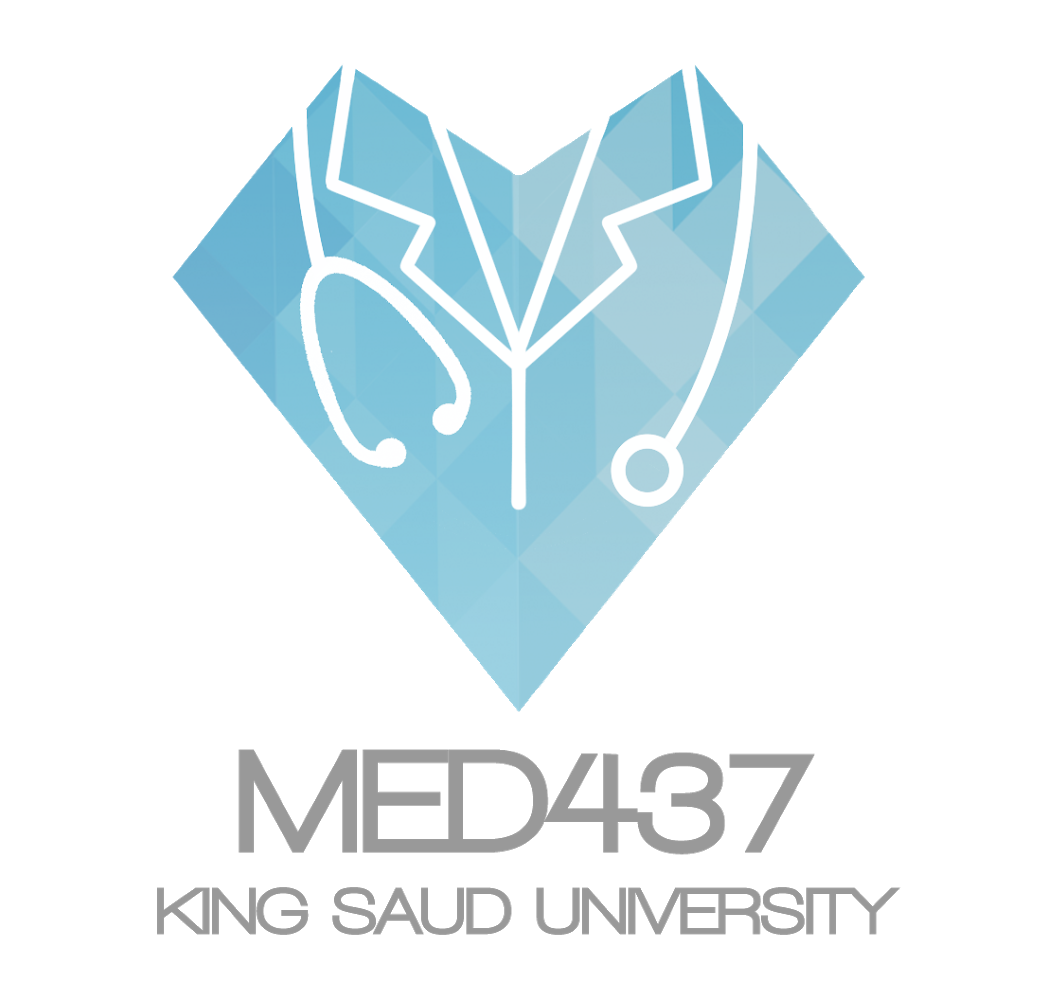 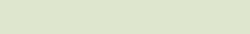 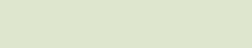 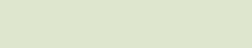 Immunoassay
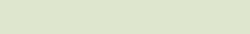 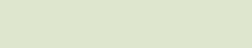 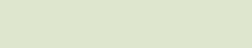 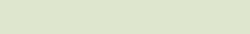 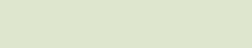 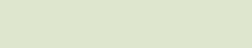 Doctor’s Notes
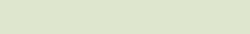 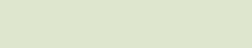 Rotavirus
The infection could be transmitted through fecal-oral route; either by direct contact with and infected person or by touching a contaminated surface.
Pathogenesis of rotavirus:
Ingesting the virus → reaches the small intestine → infect the epithelial cells of the small intestine (mainly the epithelial cells on the tip of the villi) → shortening and atrophy of the villi → production of digestive enzymes that get produced by these cells is decreased → malabsorption (nutrients don’t get absorbed by the brush borders) → hyperosmotic effect → diarrhea 
In immunocompetent: recovery will take one week
In immunocompromised: might have persistent infection and chronic diarrhea
Usually the child will develop immunity against that specific type of rotavirus

Enteric Adenovirus 40 & 41 serotypes 
This is the only type that causes GE
2nd most common non bacterial cause of GE in infants and young children
Adenoviruses usually grow on cell culture but enteric adenoviruses are fastidious (don’t grow on the routine cell culture) 
The diarrhea might last longer than rotavirus but the symptoms are mild 
No vaccine 

Norovirus
Most common non bacterial epidemic cause of GE
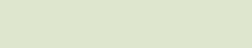 Quiz: 
Which one of the followig has a vaccine?
Rotavirus
Enteric Adenovirus
Norovirus
Astrovirus

2. Which of the following can come from shellfishes?
Rotavirus
Enteric Adenovirus
Norovirus
Astrovirus

3. Which of the following has the worst complication?
Rotavirus
Enteric Adenovirus
Norovirus
Astrovirus
4.  Which of the following has double stranded DNA?
Rotavirus
Enteric Adenovirus
Norovirus
Astrovirus



CASE: A 7 years old child come to you with a history of fever, diarrhea and vomiting for the last three days. His diarrhea appears to be watery, with no blood.

5A-What is the diagnosis, and what most likely caused it? 

5B- What will you do to confirm the cause? 

5C- What is the management?
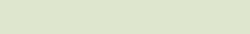 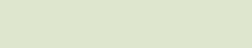 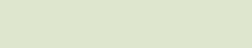 Answers:
A
C
A
B

5A: Viral gastroenteritis, most likely Rotavirus.

5B: ELISA, immunochromatography, latex agglutination, gel electrophoresis, and RT-PCR.

5C: it’s a self-limiting disease, so we rehydrate and support him.
ALANOUD AL-MANSOUR & KHALED AL-OQEELY
Moath Abdulghan
Omar Alfawzan
Special thanks to:
Saleh Mahjoubi
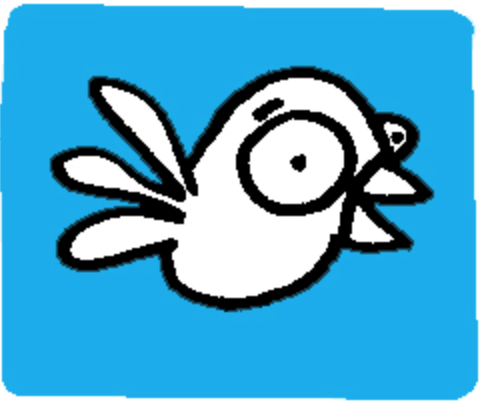 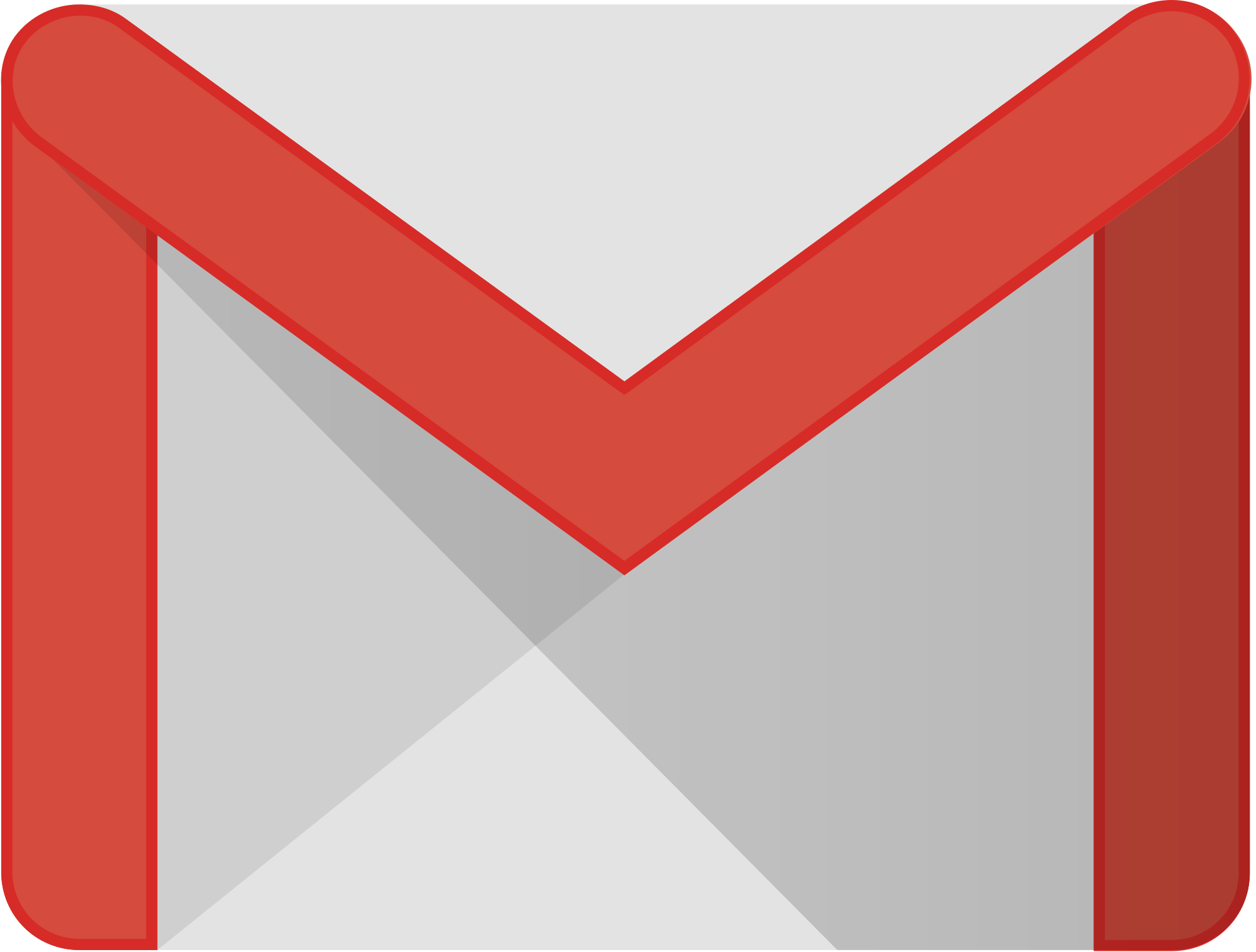 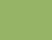